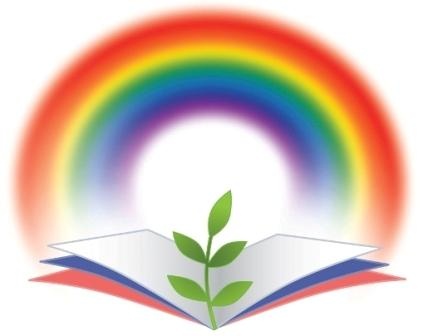 Совместное заседание методобъединения учителей начальных классов ГБОУ лицей 265 и воспитателей ГБДОУ №59
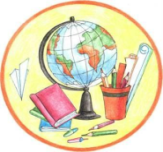 Тема: 
«ФГОС ДО и ФГОС НОО: требования к результатам освоения образовательных программ»

27 мая 2014
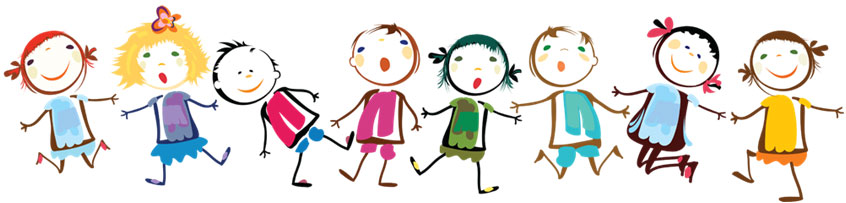